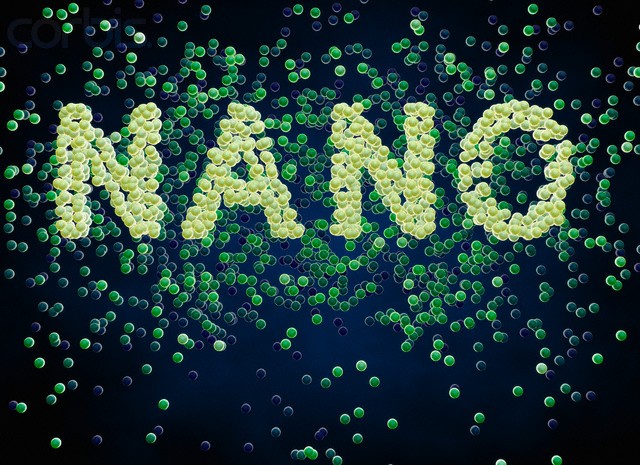 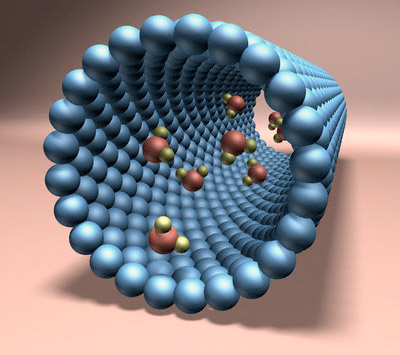 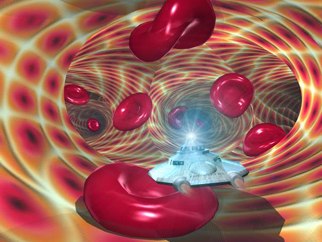 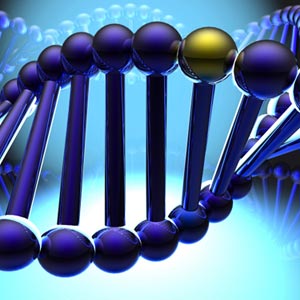 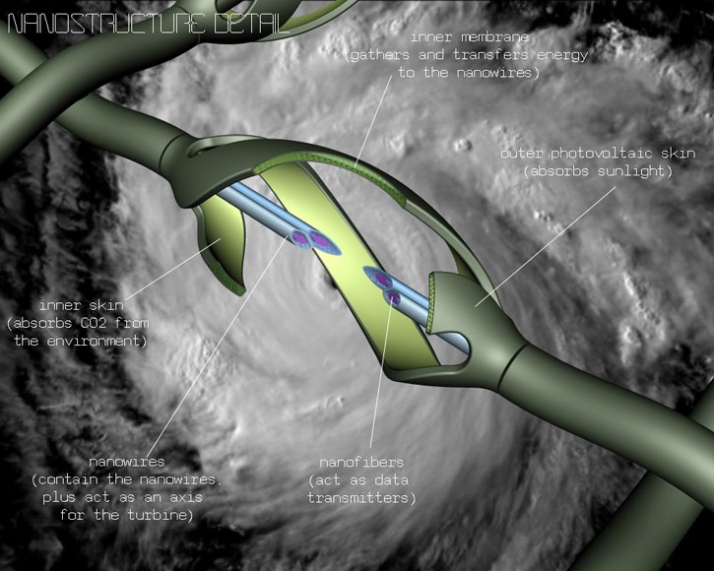 Nano in computing 
and electronics:
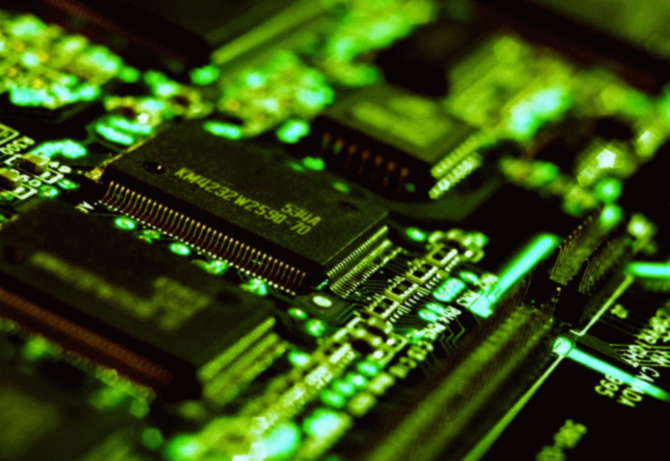 -make devices cheaper, faster 
and with more memory;
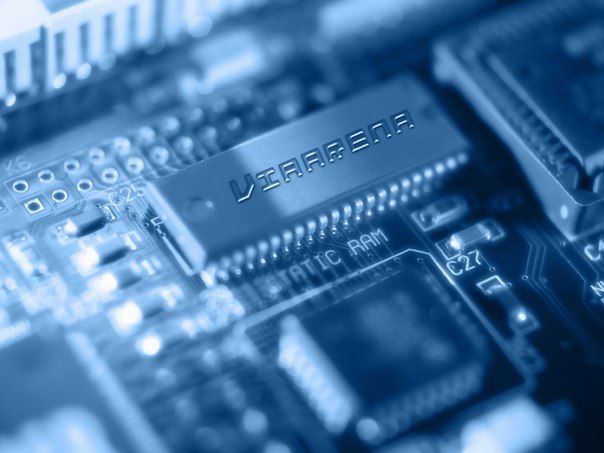 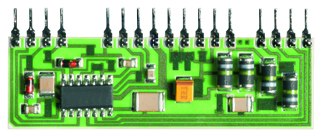 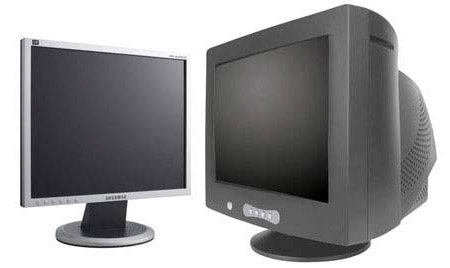 After                    Before
-better screens;
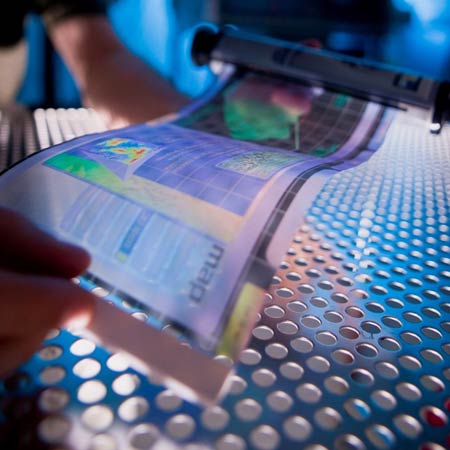 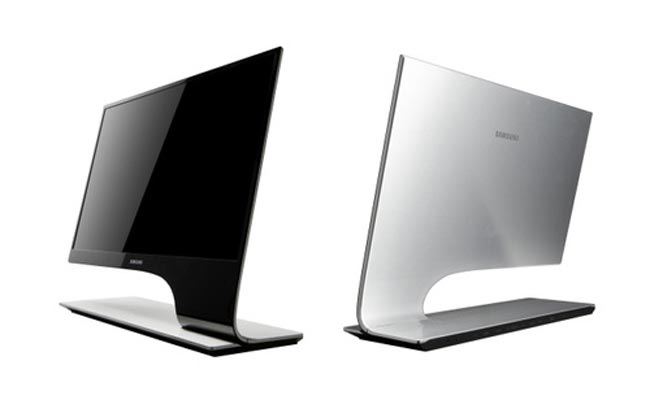 -quick charge batteries;
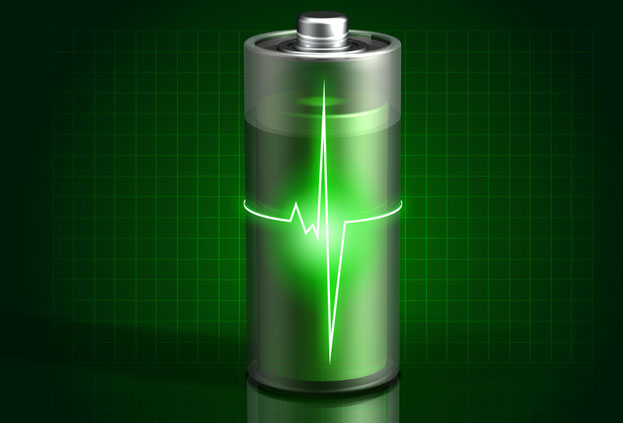 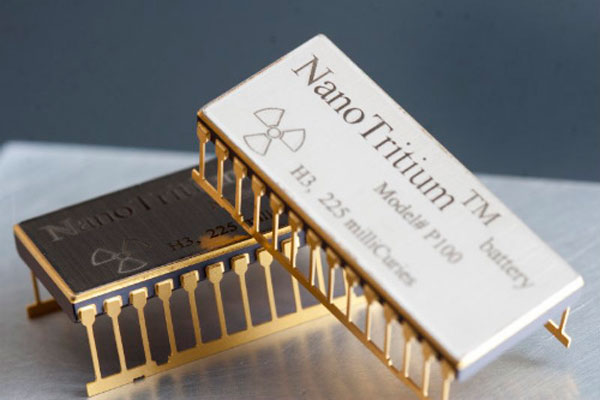 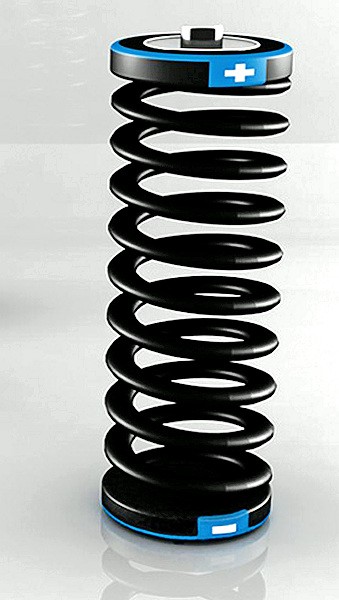 Nano’s role in building
Comonly used materials:
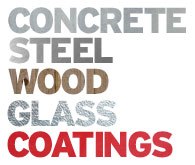 NANO IN COSMETICS AND PERSONAL CARE:
-silver nanoparticles are used in many personal care products,
 because they are very effective at killing bacteria;
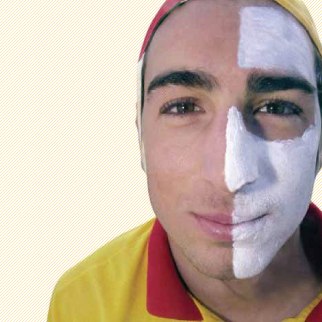 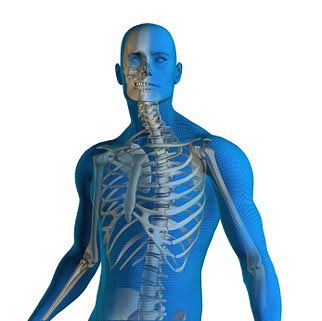 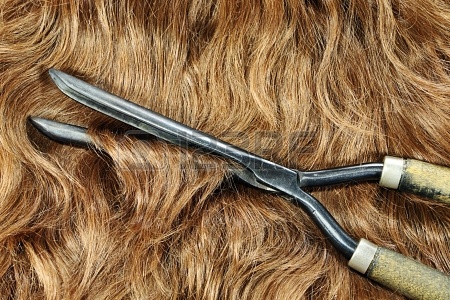 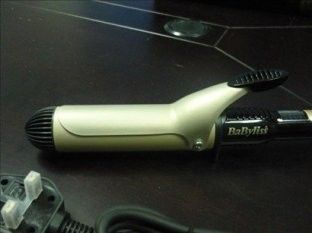 nano in curling tongs
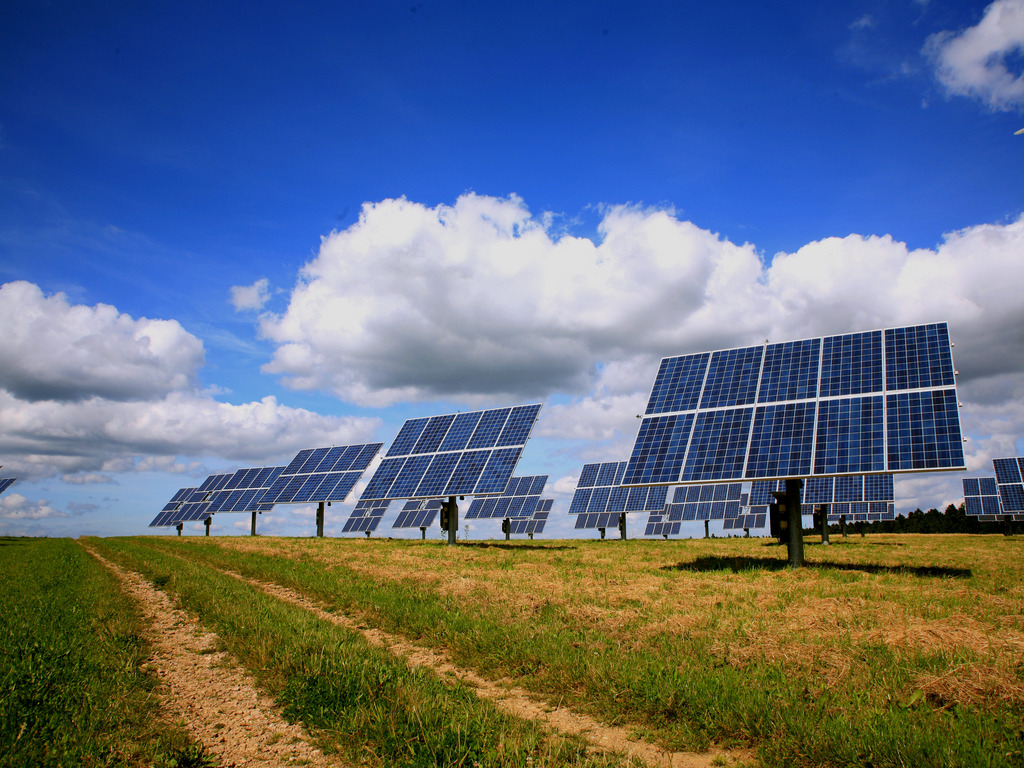 NANO AND ENERGY:
-solar panel 'wallpaper;'
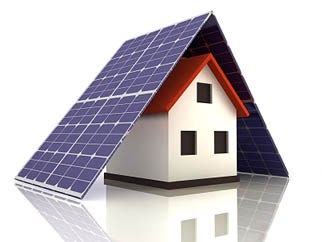 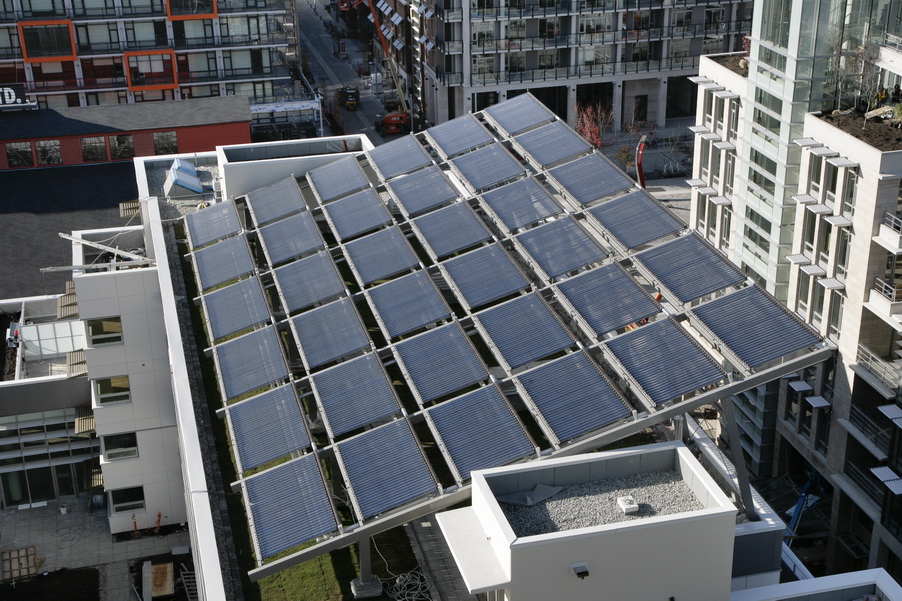 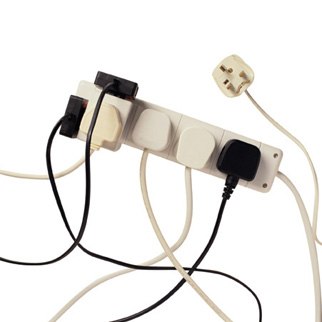 -energy storage;
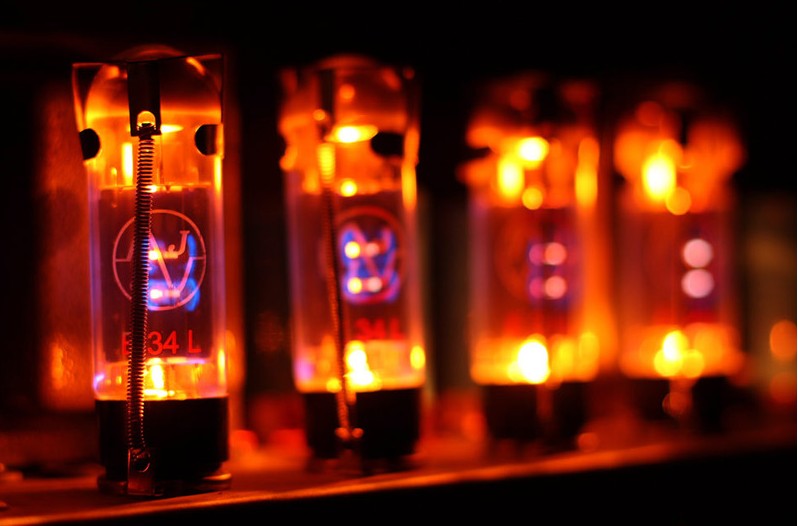 -energy saving
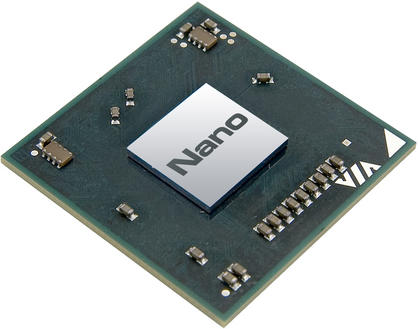 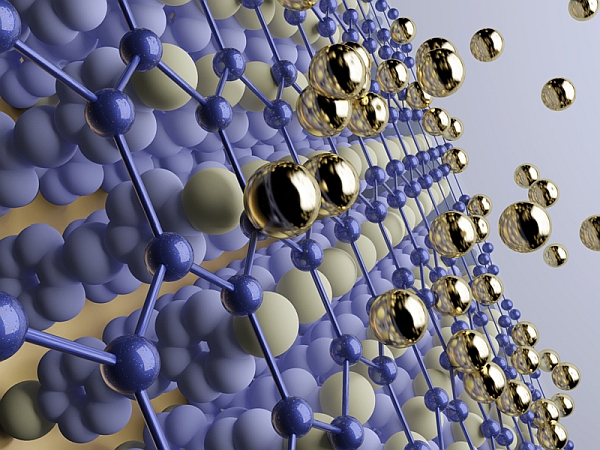 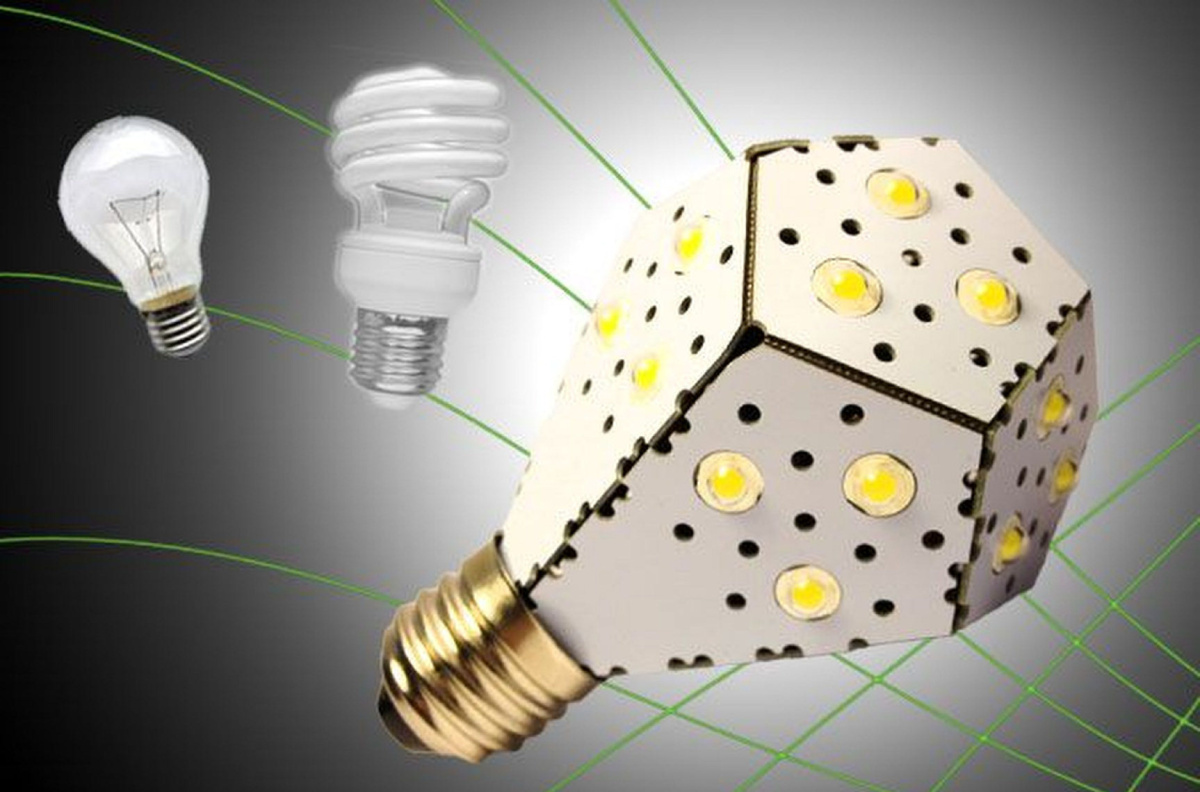 NANO AND THE 
ENVIRONMENT:
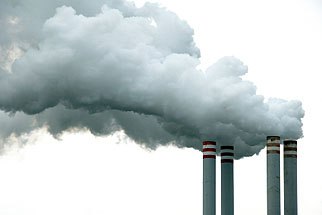 -better pollution sensors;
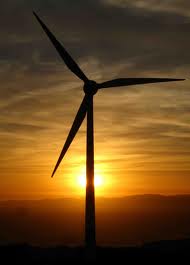 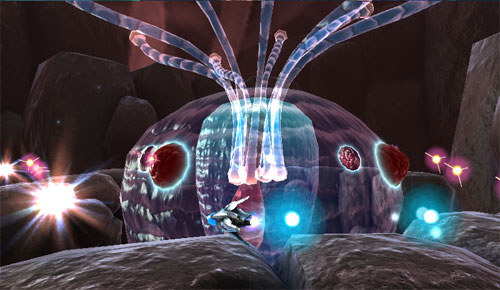 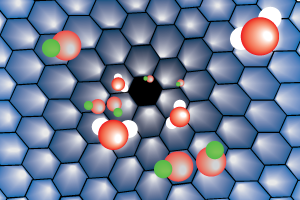 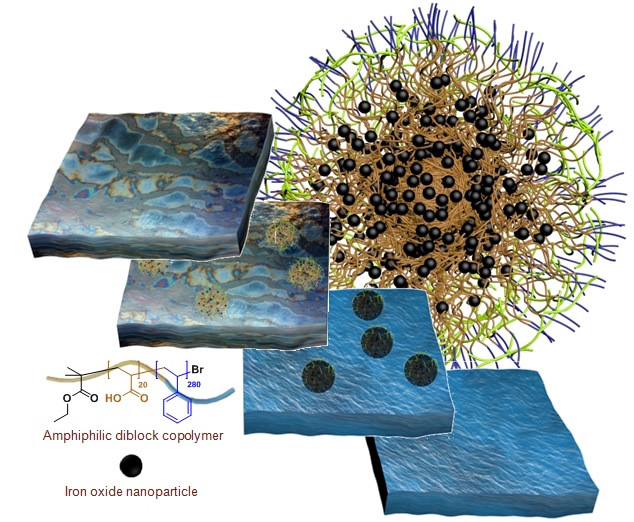 -clean up systems;
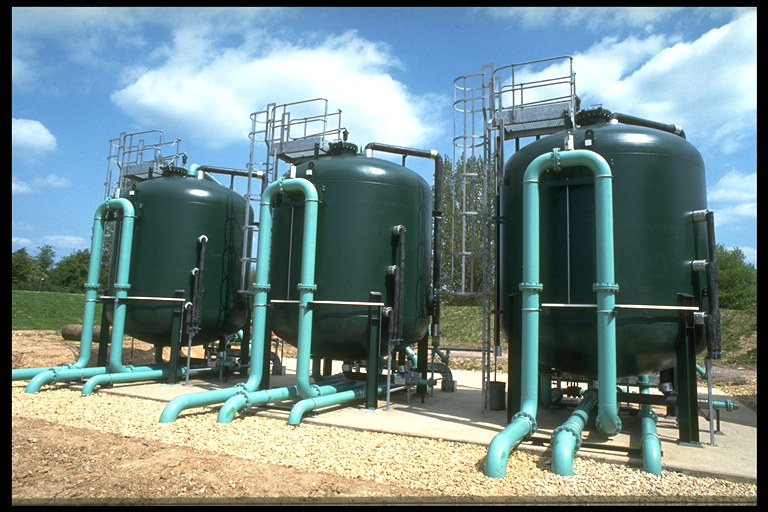 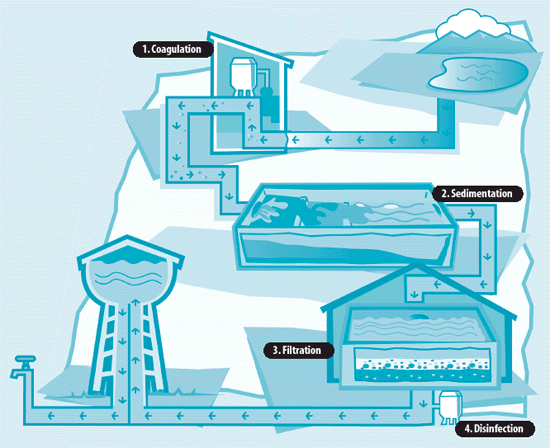 -cheap and portable 
water treatment
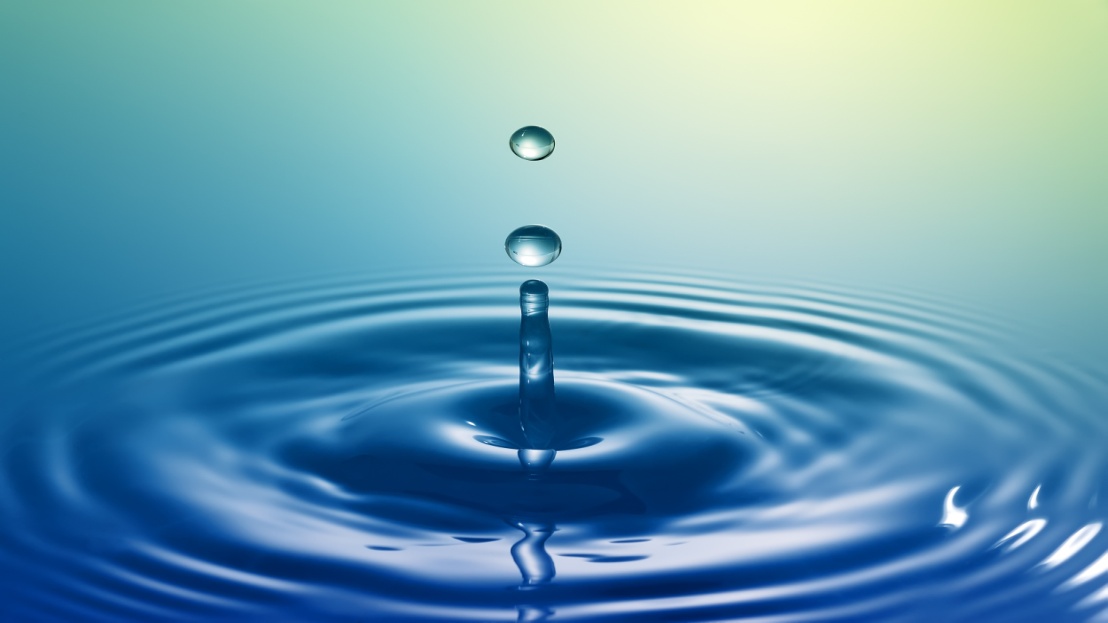 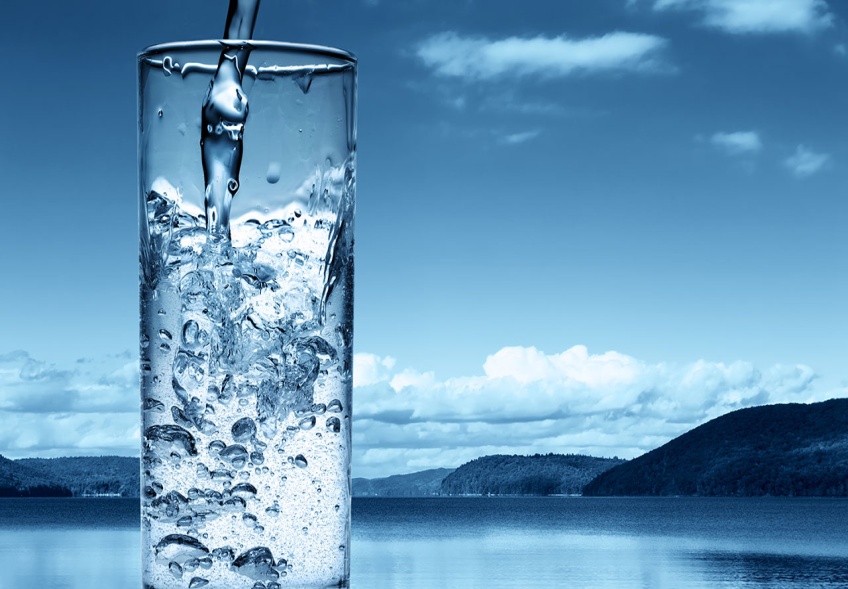 NANO IN FOOD:
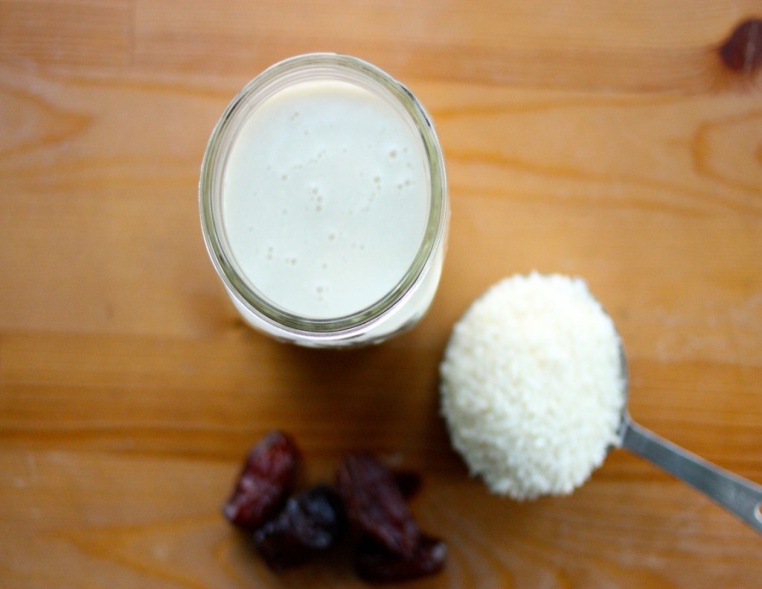 -nano nosh;
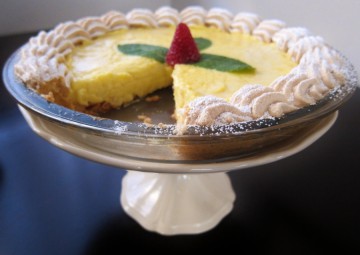 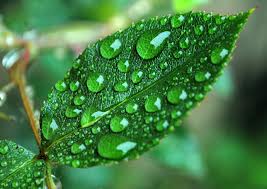 -natural nano
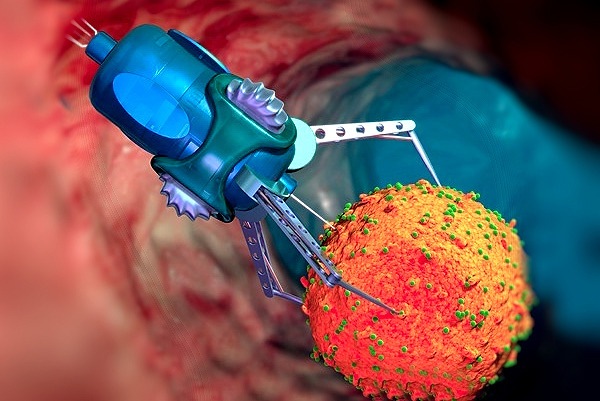 NANO IN MEDICINE:
-improvements in diagnosing illnesses more easily;
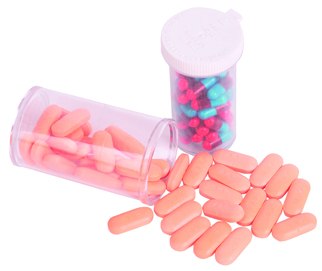 -treating illnesses by better targeting of drugs
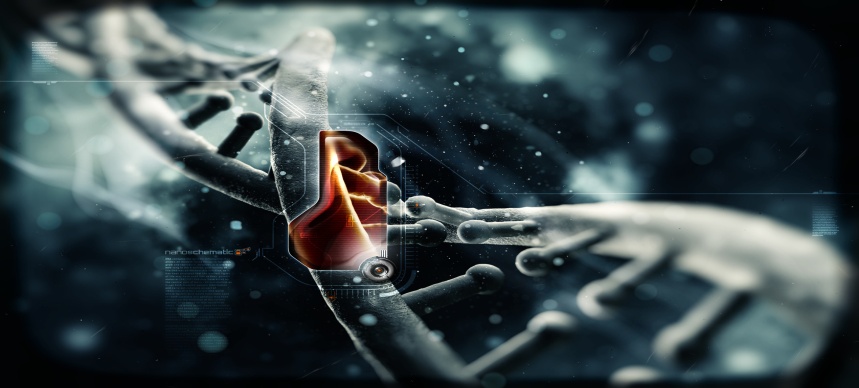 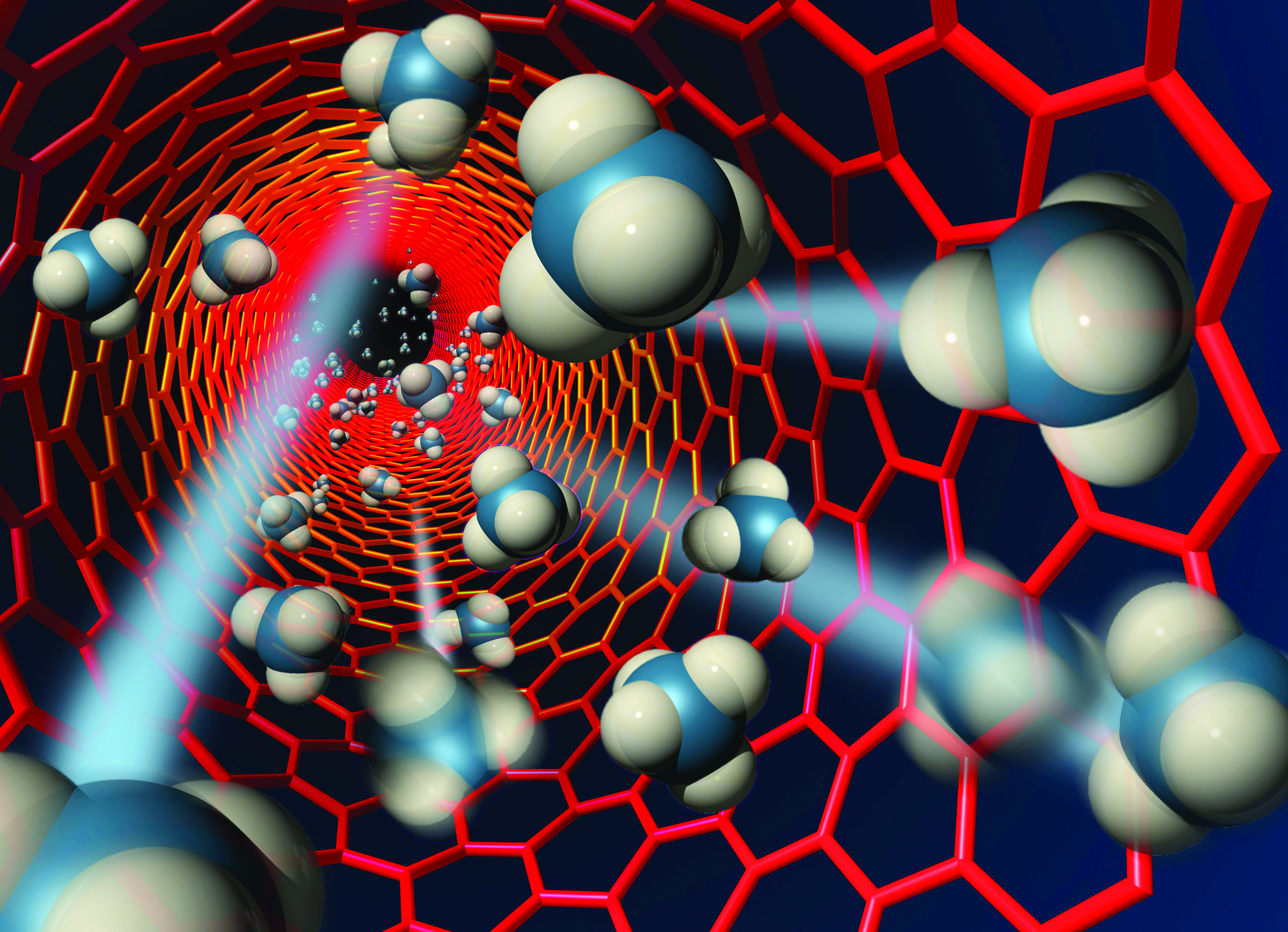 THE END